Campanha Eleitoral CEPE - Biênio 2021-2023
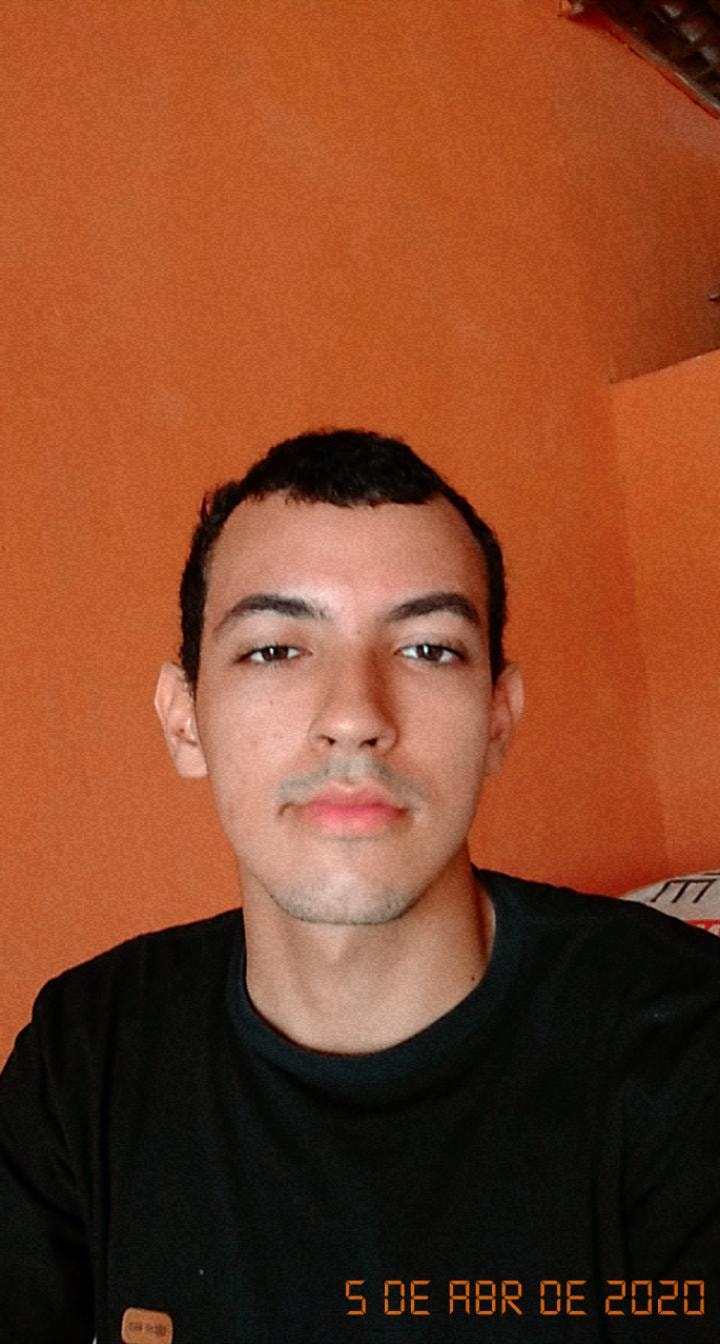 Propostas:

— Maior contato do CEPE com os estudantes.

Ex.: organizar reuniões com representações estudantis dos campus para reconhecer as demandas que forem surgindo.

— Fortalecimento da Educação Popular Em Saúde dentro do IFAL.

Ex.: Buscar fortalecer os grupos de estudos existentes e se possível, criar novos, ajudando os estudantes a compreenderem mais sobre saúde mental, educação sexual, alimentação saudável e afins.

— Fortalecimento da Lei nº 11.645.

Ex.: Buscar interação com os NEABIS, fazendo reuniões e buscando contemplar suas demandas.
FOTO
José Joaquim da Silva Neto 

2° ano, técnico em Agroindústria - Murici

Bolsista de Pesquisa